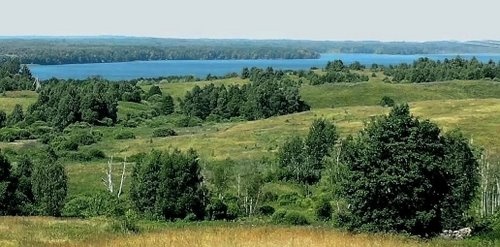 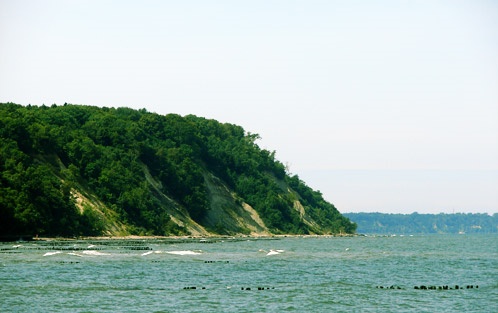 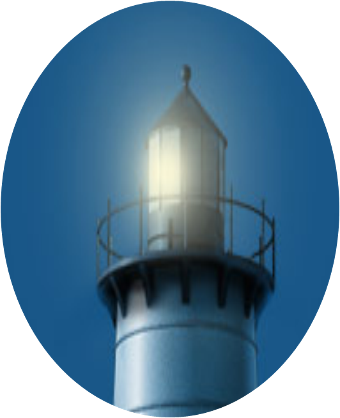 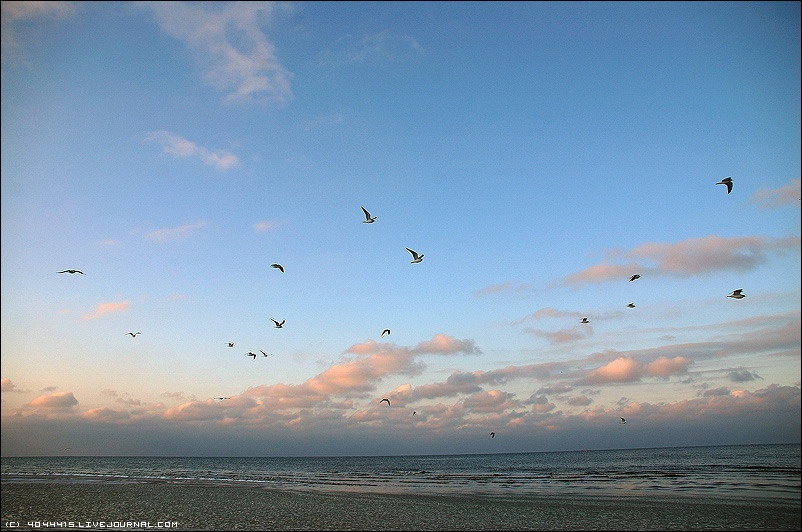 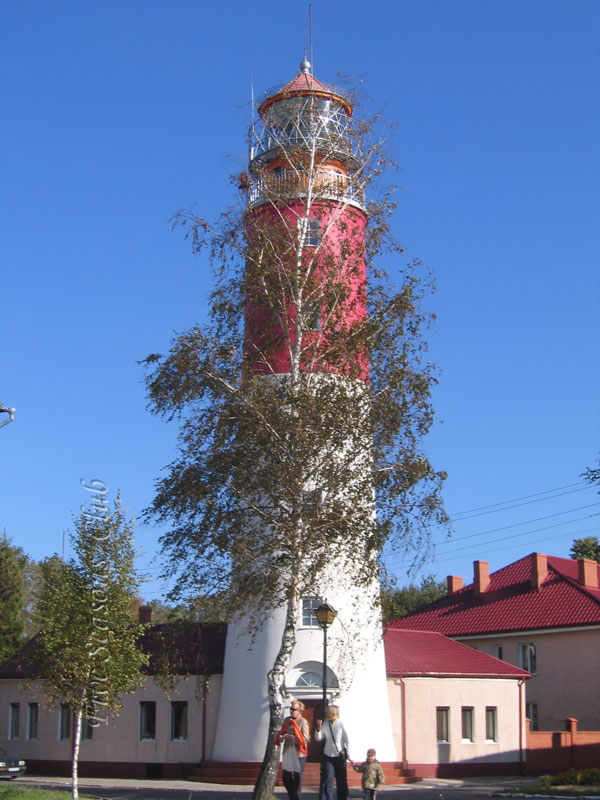 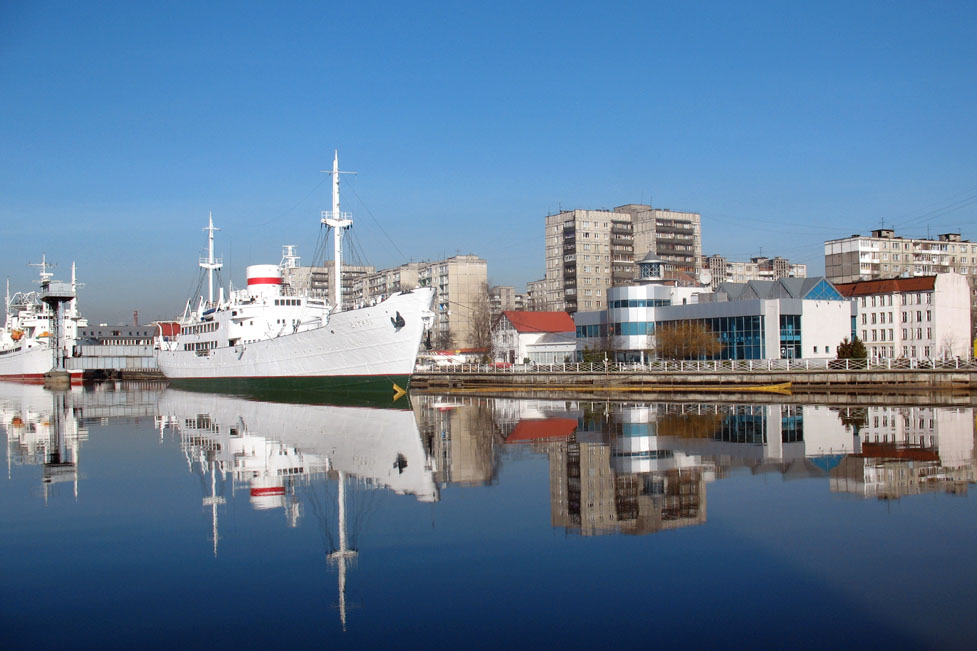 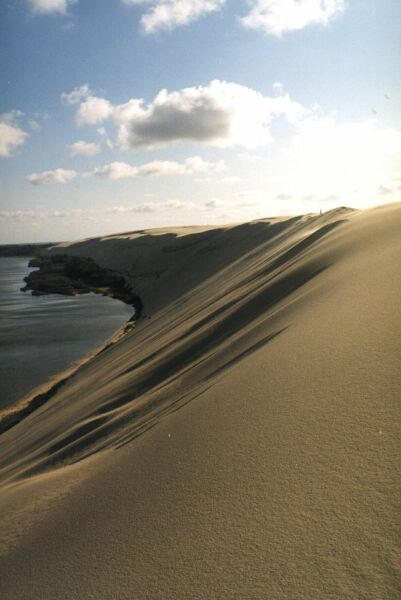 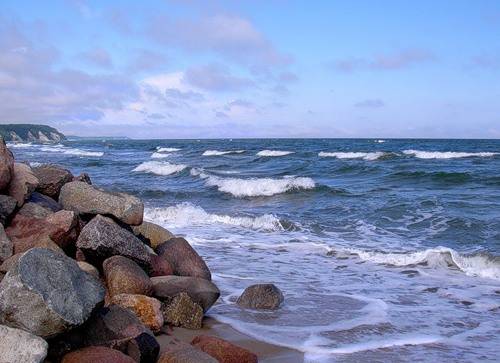 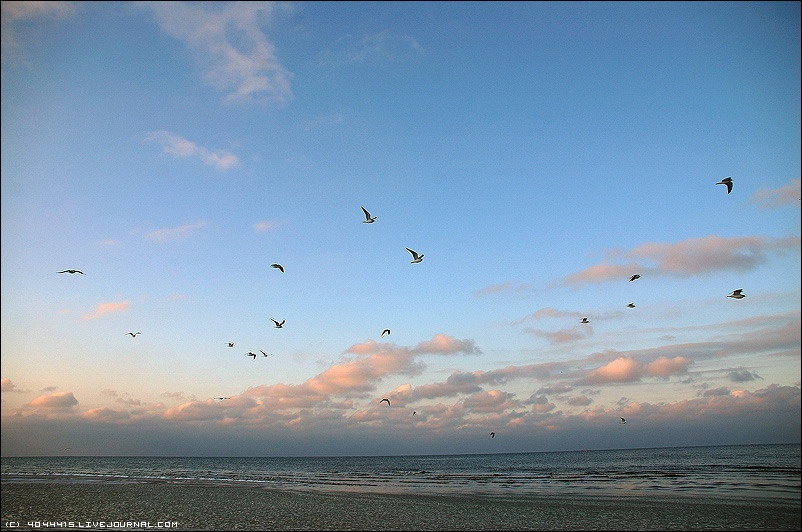 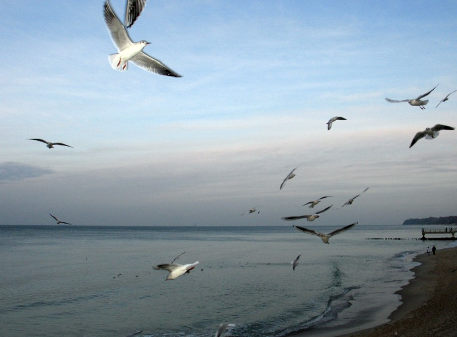 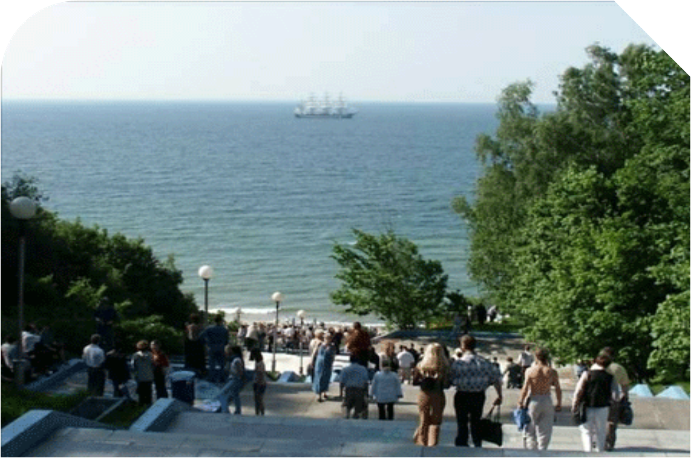 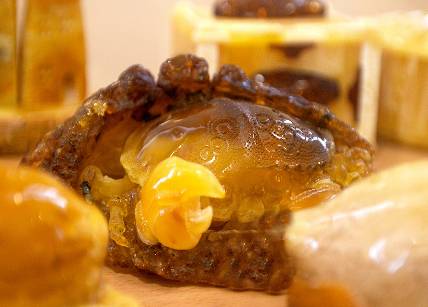 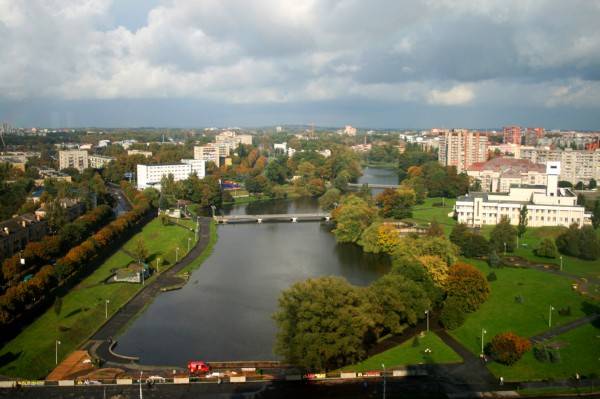 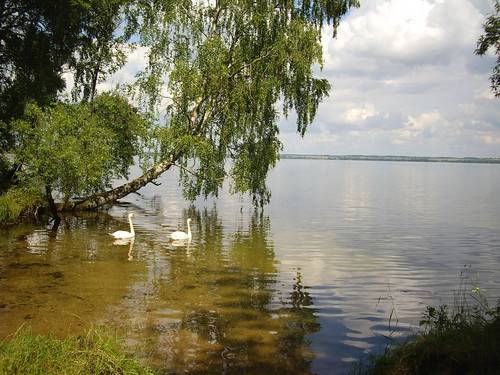 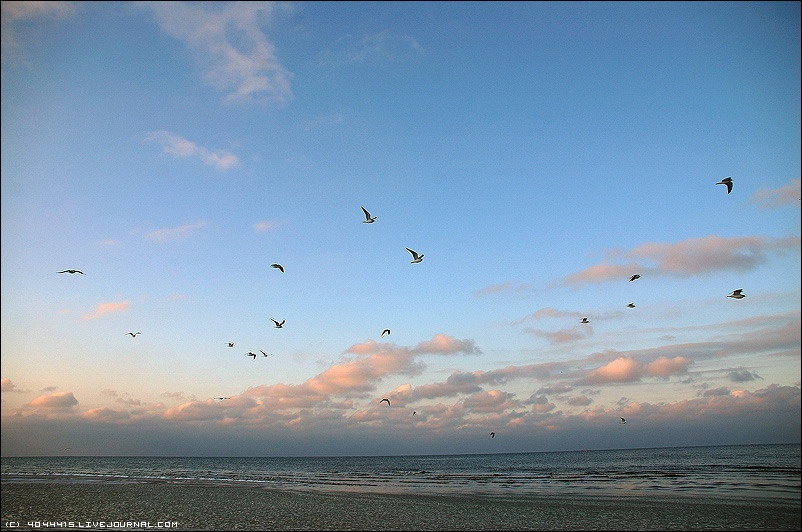 Тема урока: 

Географические
 названия на карте 
Калининградской области.
Цели и задачи: 
   познакомиться  со сменой исторически сложившихся географических названий на новые в послевоенные годы; 
 научиться оценивать особенности географических названий области и классифицировать их по группам; 
 познакомиться с формами и методами проведения кампании переименований;
 осознать неразрывные и многообразные связи калининградцев со всей Россией,

Понятия : топоним, топонимика, ойконимы, гидронимы, оронимы, микротопонимы, урбанонимы .
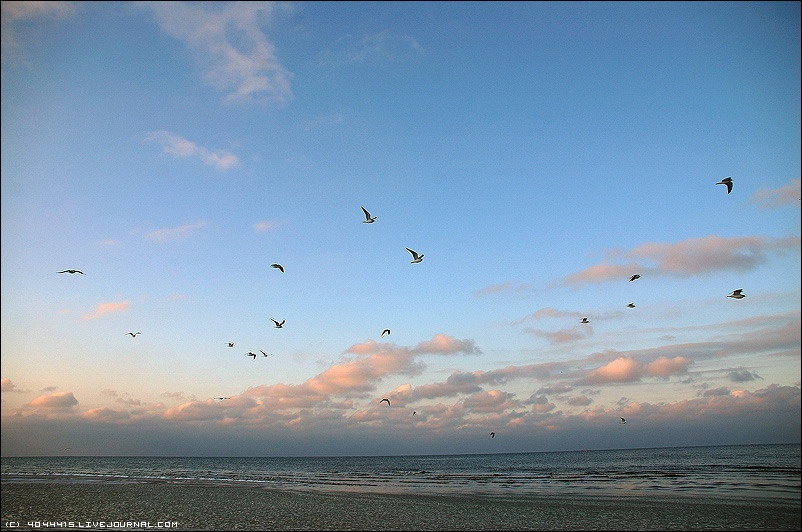 Топонимика (от греч. слов topos – место и onyma – имя, название) – наука, изучающая географические названия, их происхождение, смысловое значение, развитие, современное состояние, написание и произношение.
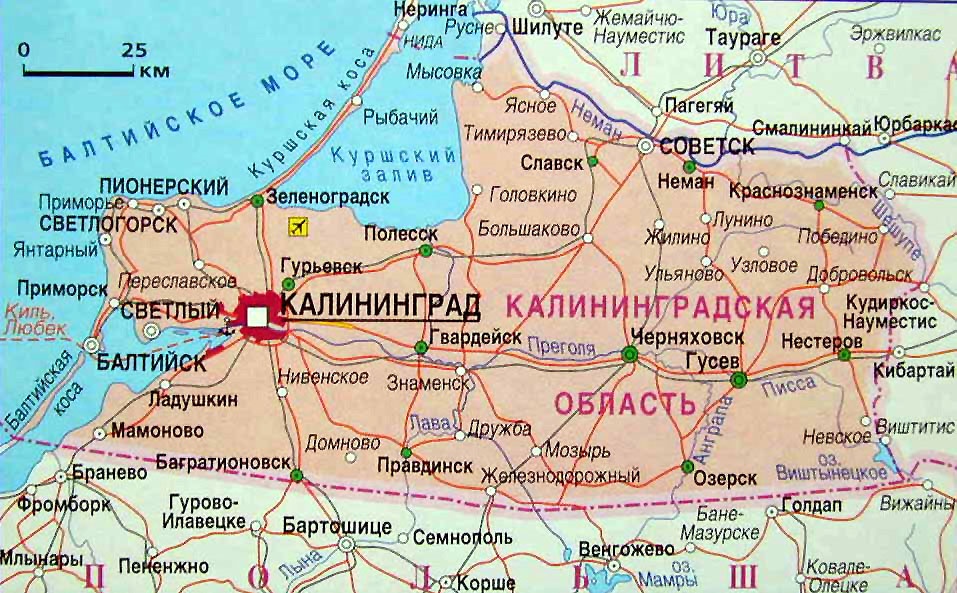 Топоним – это имя собственное, относящееся к 
любому объекту на земле, природному или созданному человеком. В зависимости от характера именуемых объектов выделяются: 
Гидронимы - названия водных объектов 
(Балтийское море, река Инструч, ручей Голубой);
оронимы  - названия объектов сухопутной поверх-ности земли (Инстручская гряда, Вармийская возв.);
микротопонимы названия мелких объектов (канава Прямая);
ойконимы названия населенных мест (город Черняховск, поселок Янтарный);
урбанонимы названия внутригородских объектов (улица Суворова, Дачный переулок, магазин «Русь», 
кафе «Пикантное»).
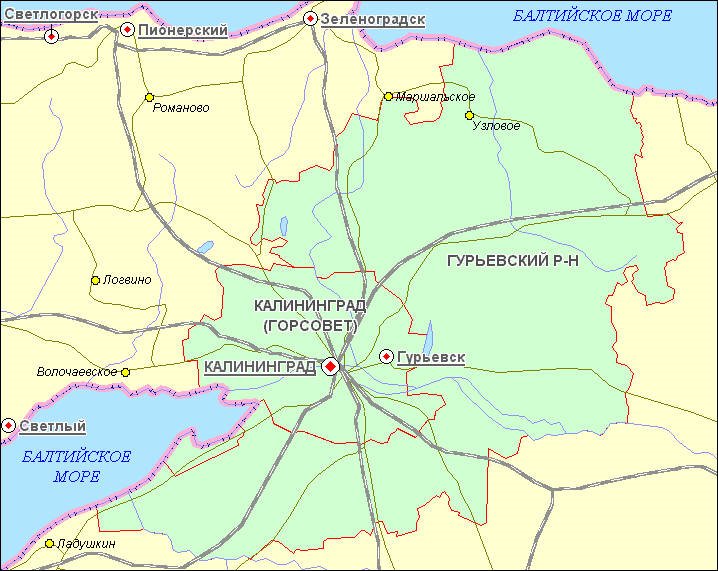 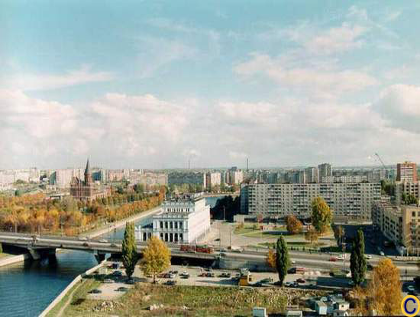 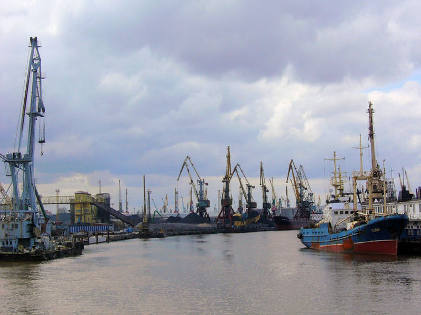 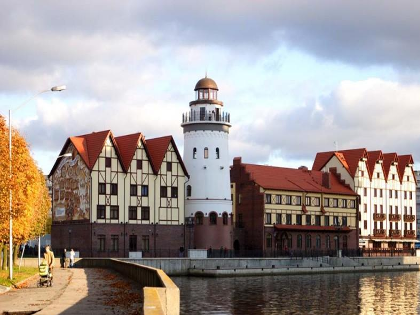 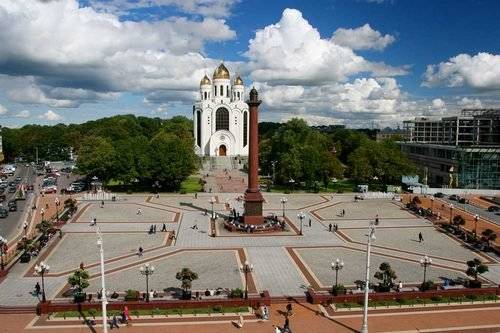 Калининград
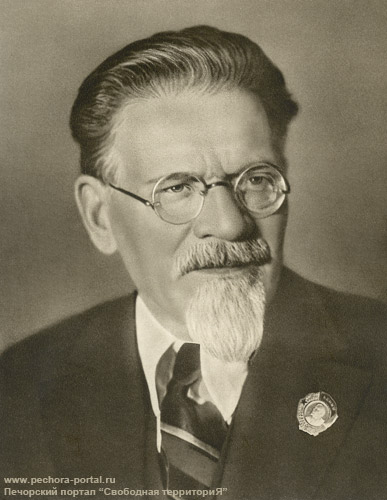 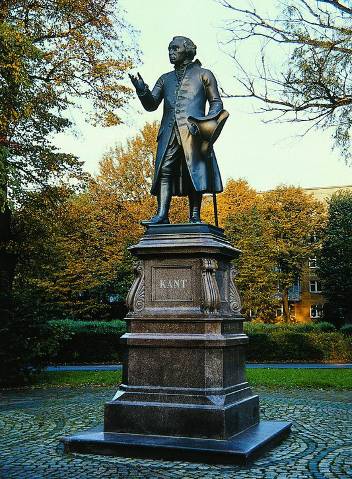 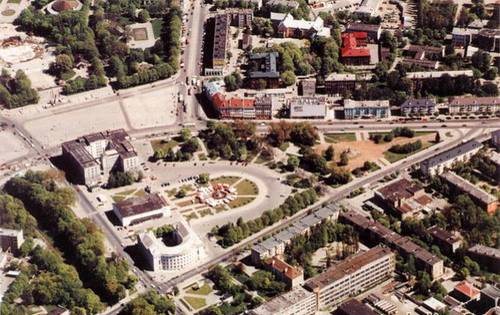 Указом Президиума 
Верховного Совета СССР
 от 4 июля 1946 года
 «О переименовании города 
Кенигсберг в город 
Калининград и Кенигсбергской области в Калининградскую область»
КАЛИНИНГРАД
Калинин 
Михаил Иванович
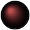 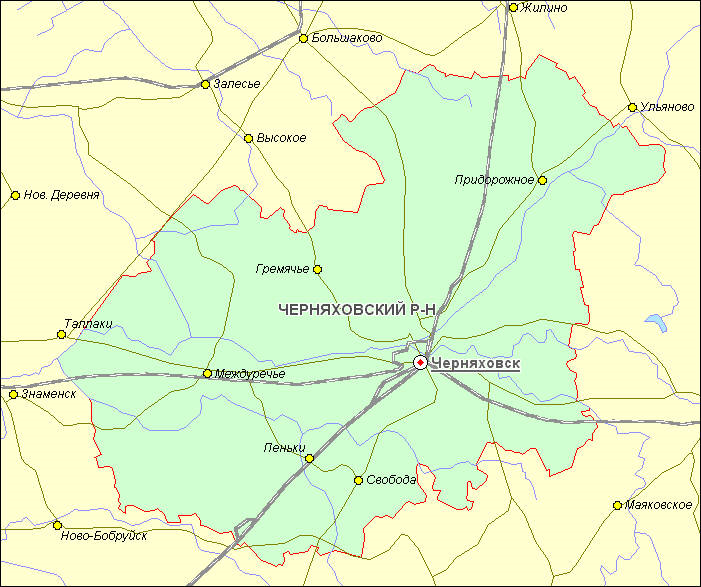 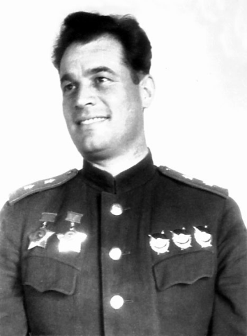 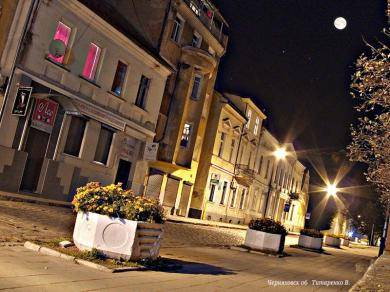 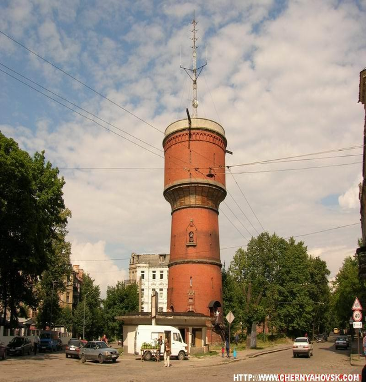 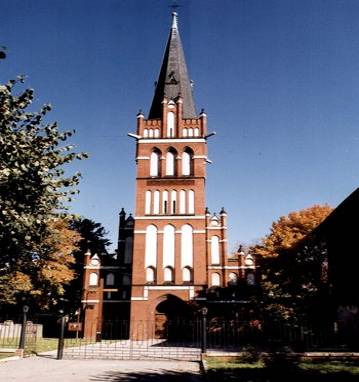 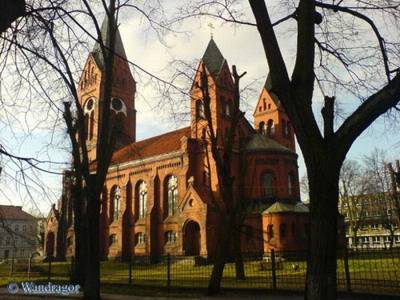 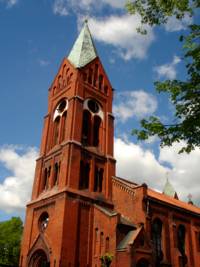 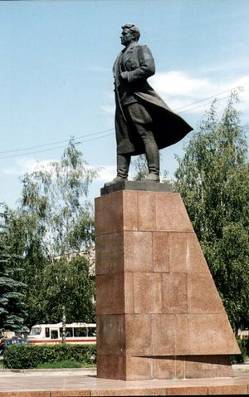 Черняховский
Иван Данилович
(29.6.1906 - 18.2.1945)
ЧЕРНЯХОВСК
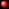 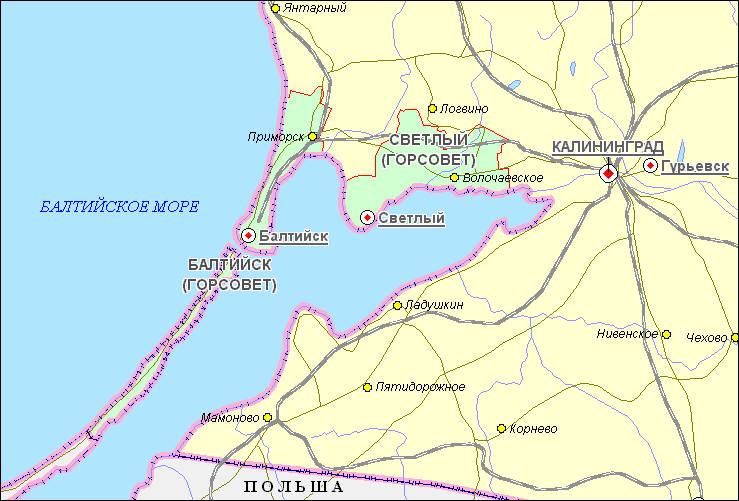 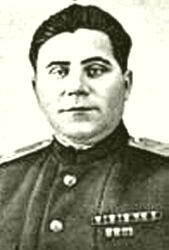 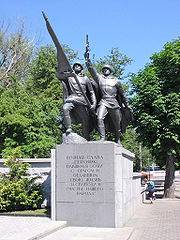 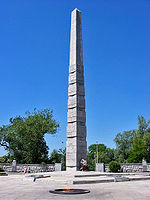 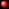 Гурьевск
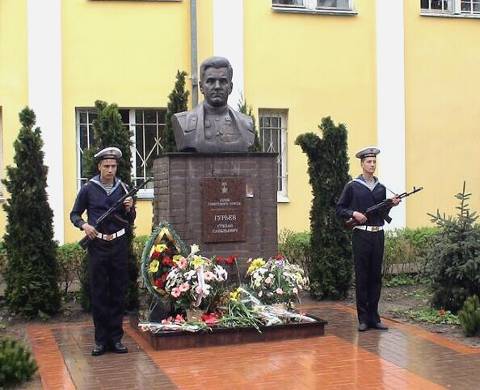 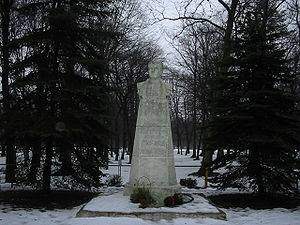 Гурьев
 Степан Валерьевич
(01.08.1902 – 22.04.1945)
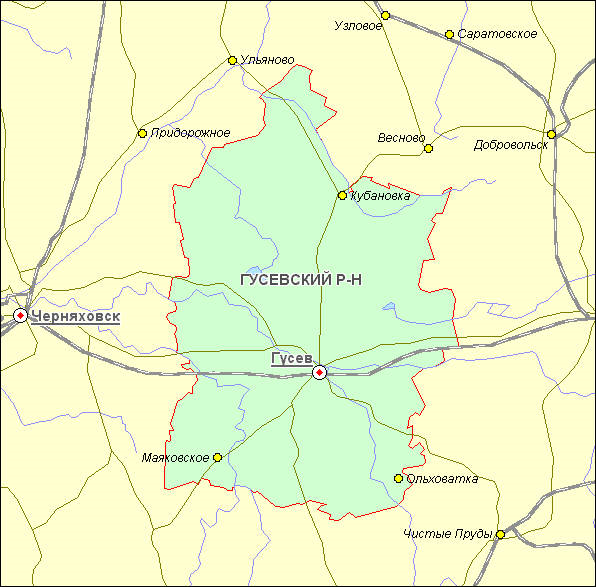 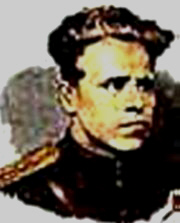 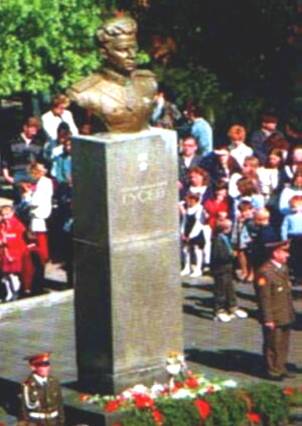 ГУСЕВ
Гусев 
Сергей Иванович
(26.08.1918 – 18.01.1945)
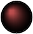 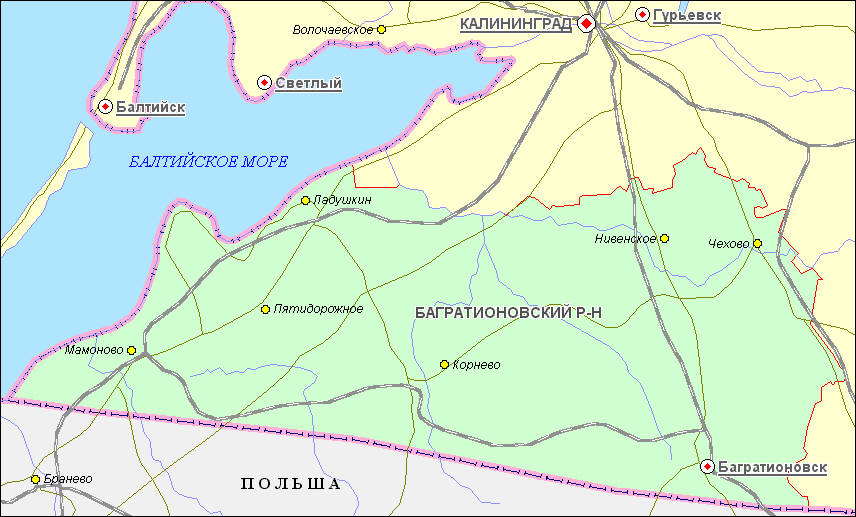 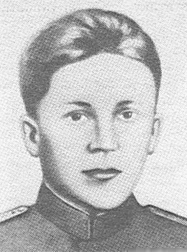 ЛАДУШКИН
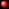 Ладушкин 
Иван Мартынович
(22.10.1922 – март 1945)
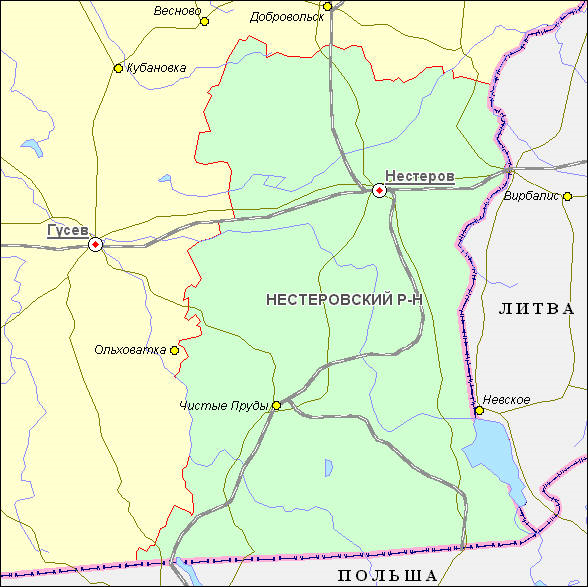 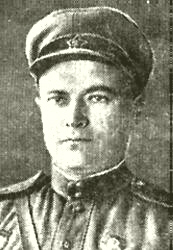 НЕСТЕРОВ
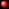 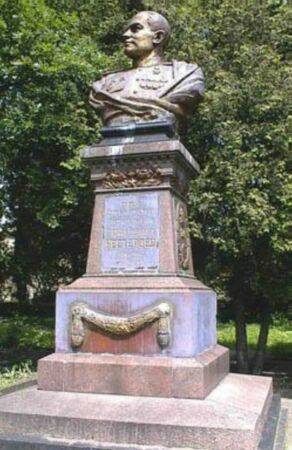 Нестеров
 Степан Кузьмич
(18.12.1906 – 20.10.1944)
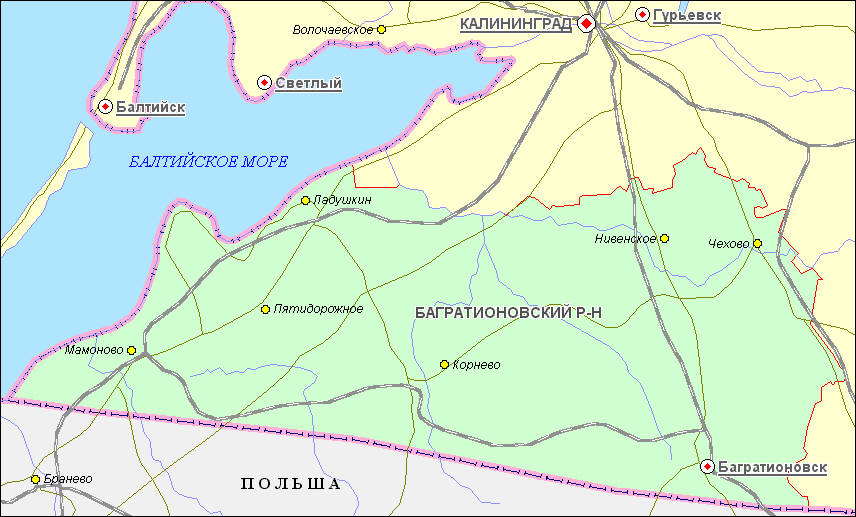 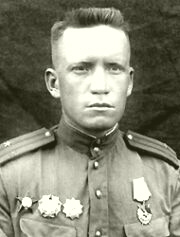 МОМОНОВО
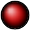 Мамонов
Николай Васильевич
(27.09.1919 – 26.10.1944)
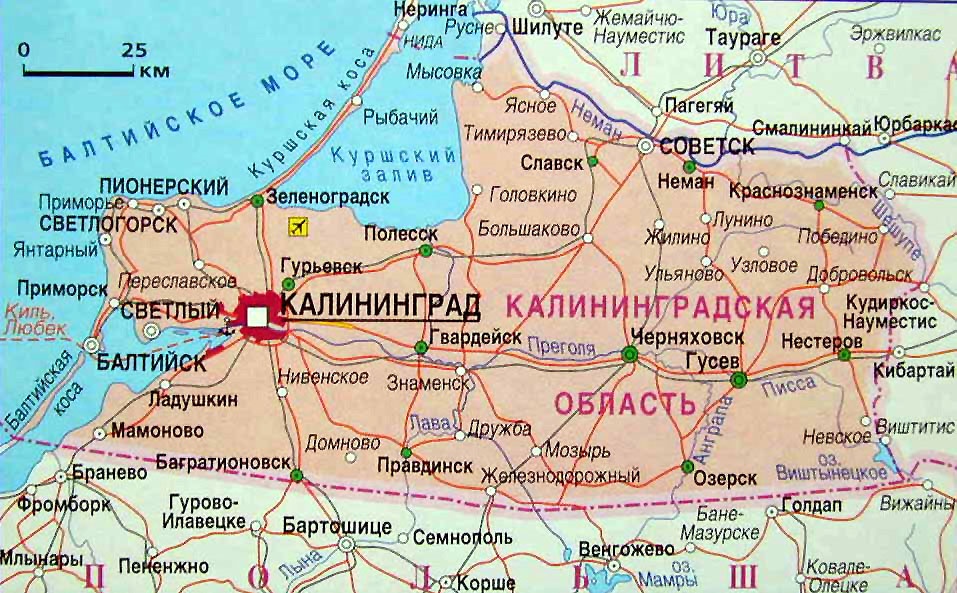 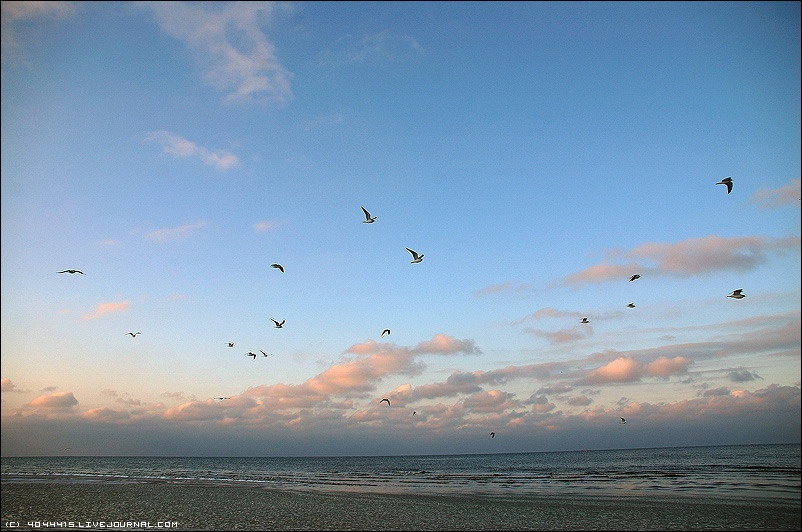 Группы географических названий:
имена Героев Советского Союза
 армейская тематика;
 символика эпохи социализма;
 имена деятелей советского государства, героев революции и Гражданской войны, вождей немецкого пролетариата, русских полководцев;
 писателей и ученых; 
 местам выхода переселенцев,
 признаки хозяйственной деятельности;
 распространенные имена и фамилии; 
 «балто - славянские» названия;
 отличительные признаки объекта (размер, возраст, место положения);
природные объекты и характеристики местности;
 природная характеристика – особенности рельефа, вод, растительности;
 названия данные в честь городов и деревень, гор и рек, находящиеся за многие тысячи километров;
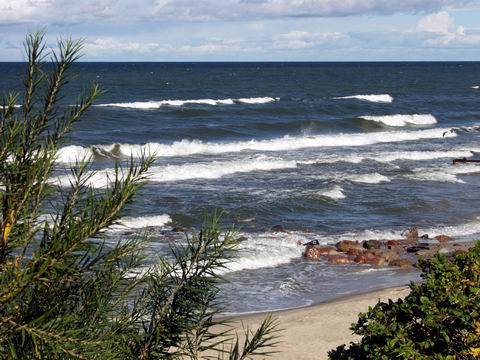 Физминутка
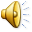 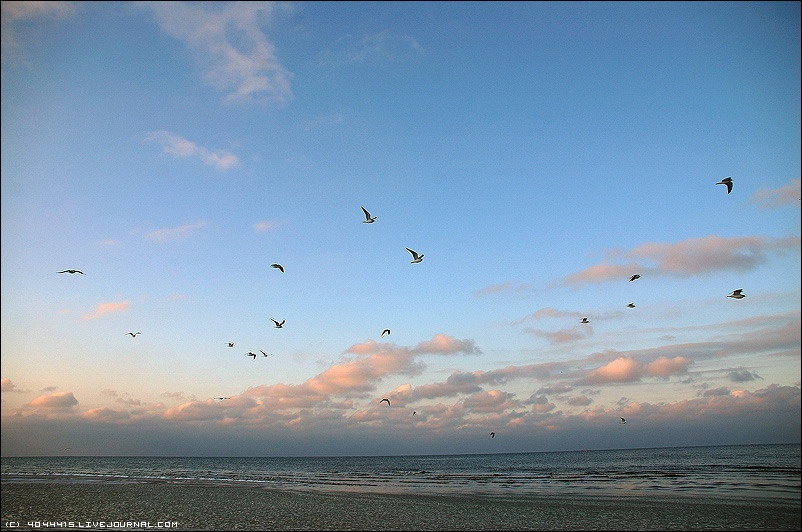 Практическая работа: группировка географических названий Калининградской области.
Названия населённых пунктов (ойконимы) : Чистые пруды, Алтайское, Белинское, Сибирское, Заречье, Искра, Багратионовск, Грибоедово, Чапаево, Брянское, Добровольск, Колхозное, Дружба,  Залесье, Заливное, Ижевское, Герцено, Комсомольский, Гусев, Краснолесье, Советск,  Кутузово, Меёвка, Междуречье, Фадеево, Муромское, Некрасово, Папортное, Пятидорожное, Гурьевск,  Суворово, Тамбовское, Ушаково, Черняховск, Трудовое, Архангельское, Лермонтово, Бережковское, Колхозное, Совхозное, Звеньевое, Охотничье, Причалы, Дачное
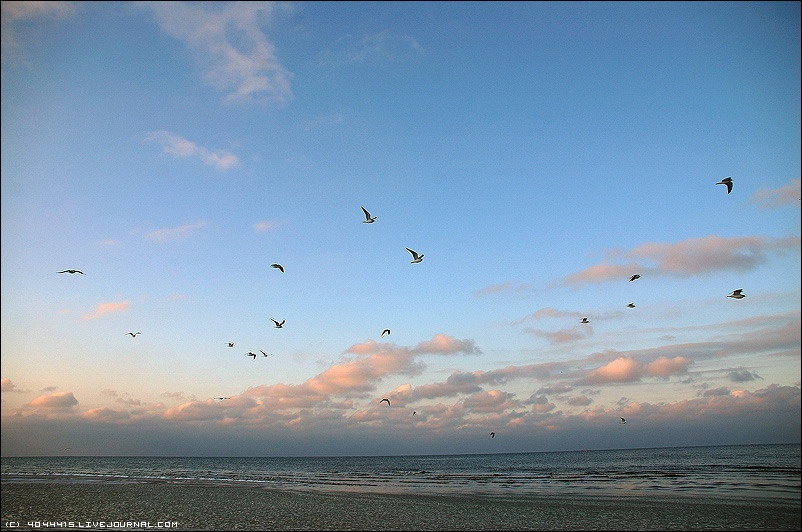 Практическая работа: группировка географических названий Калининградской области.
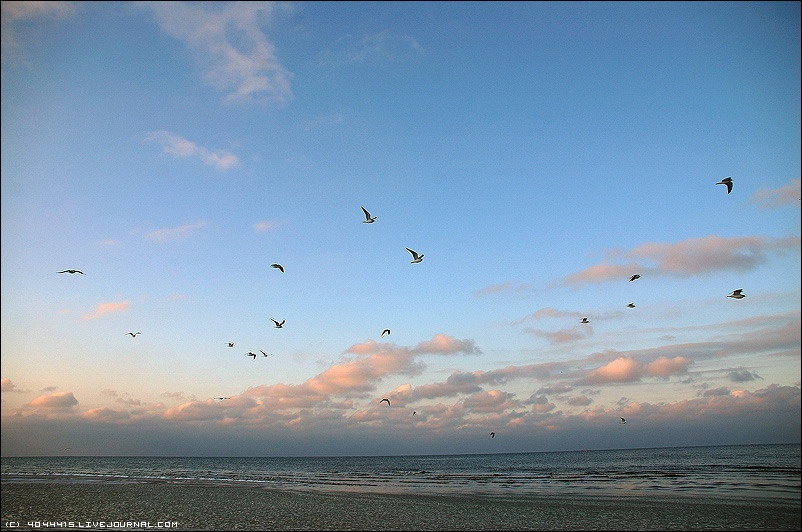 Практическая работа: группировка географических названий Калининградской области.
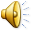 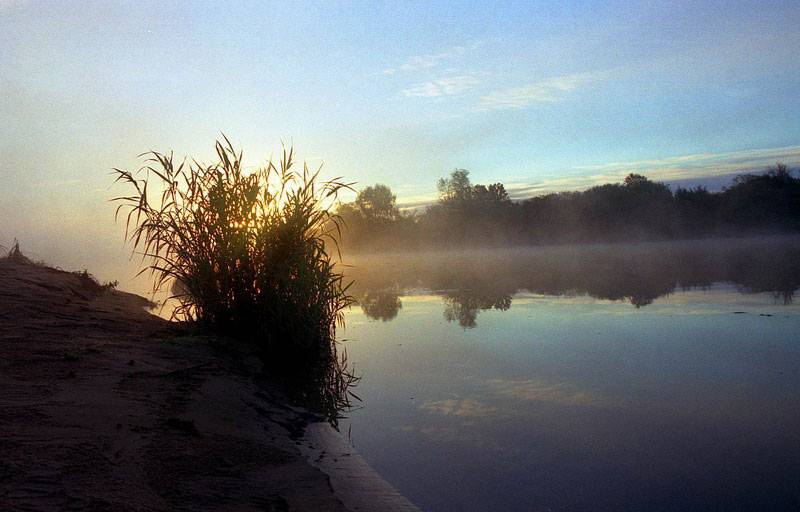 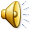 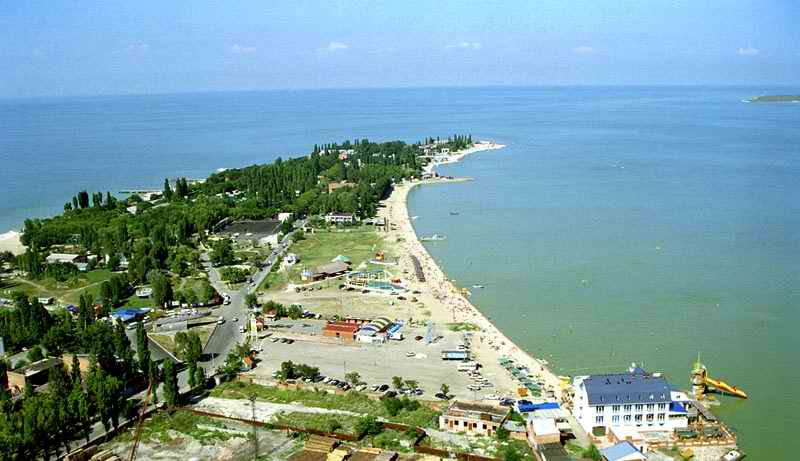 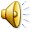 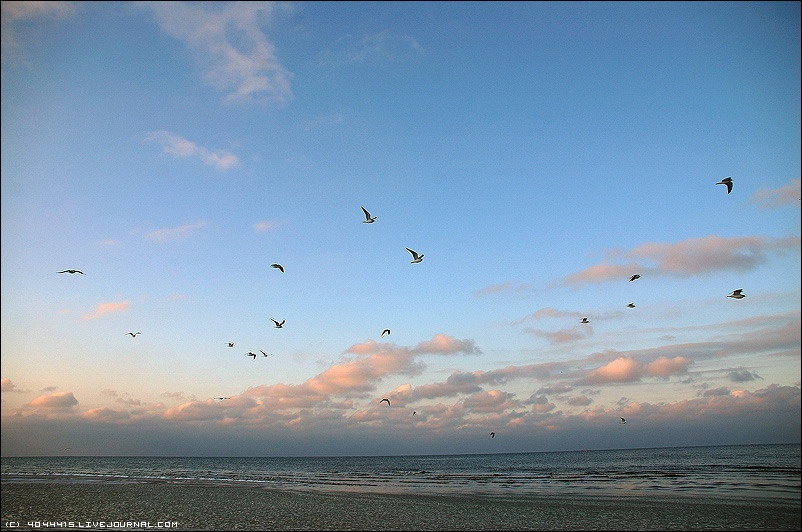 Практическая работа: Проверка
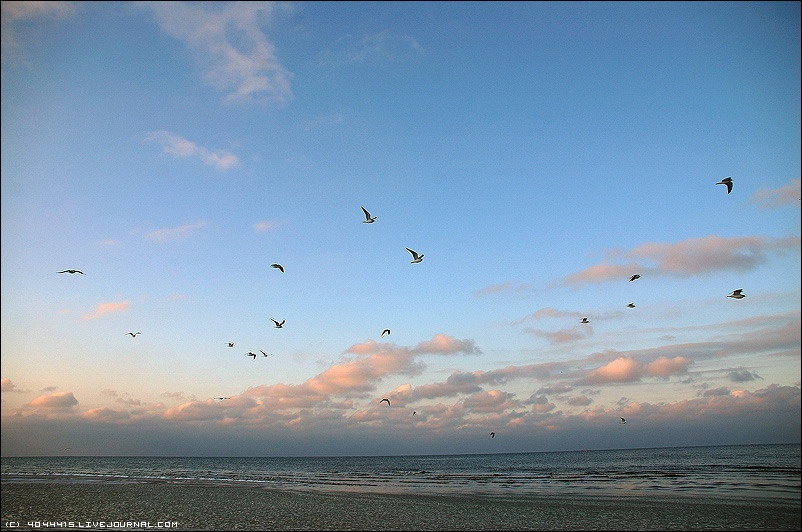 КРИТЕРИИ ОЦЕНИВАНИЯ:

   «5»  –  43-40 БАЛЛОВ
  «4» –   39-30 БАЛЛОВ
«3» – 29-22 БАЛЛА
      «2» – МЕНЕЕ 22 БАЛЛОВ
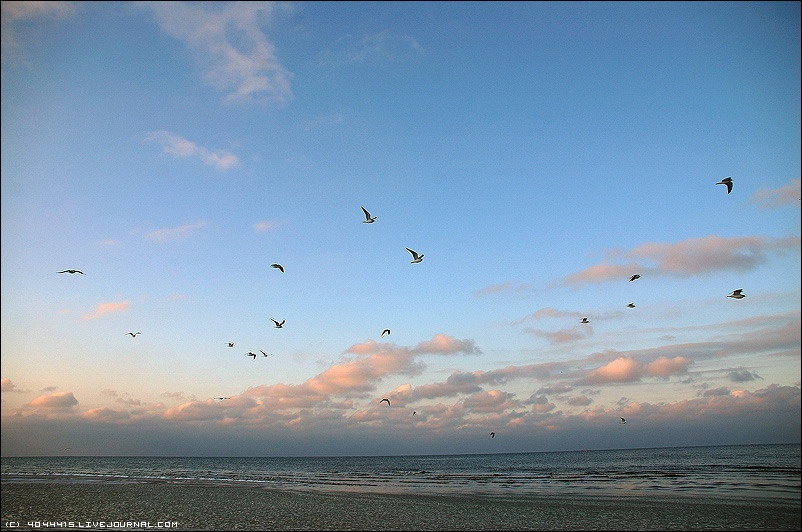 Вопросы для обсуждения:
Почему появляются те или иные географические названия? 
2. Какими причинами было продиктовано решение поменять прежние немецкие названия на русские?
3. Какие ошибки были совершены при проведении кампании переименований во второй половине 
1940-х годов? 
4. Приведите примеры неудачных переименований. Следует или не следует эти ошибки исправлять?
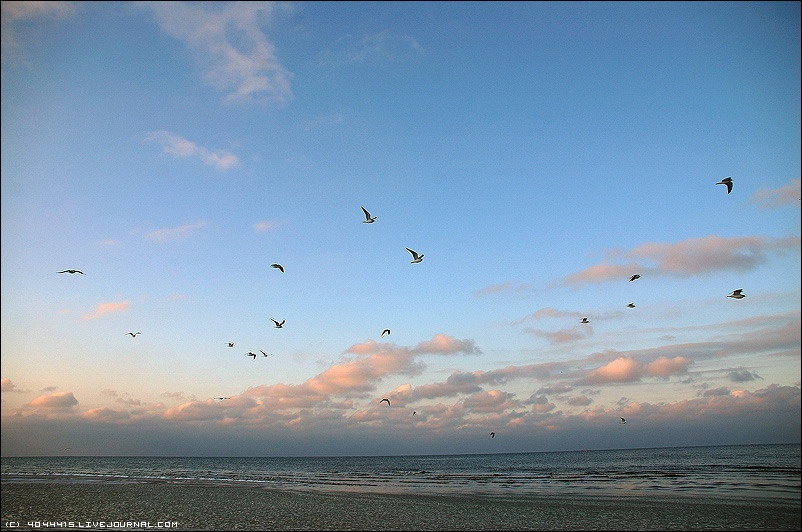 Домашнее задание:

  составить кроссворд «Топонимика Калининградской области», не менее 10 слов.